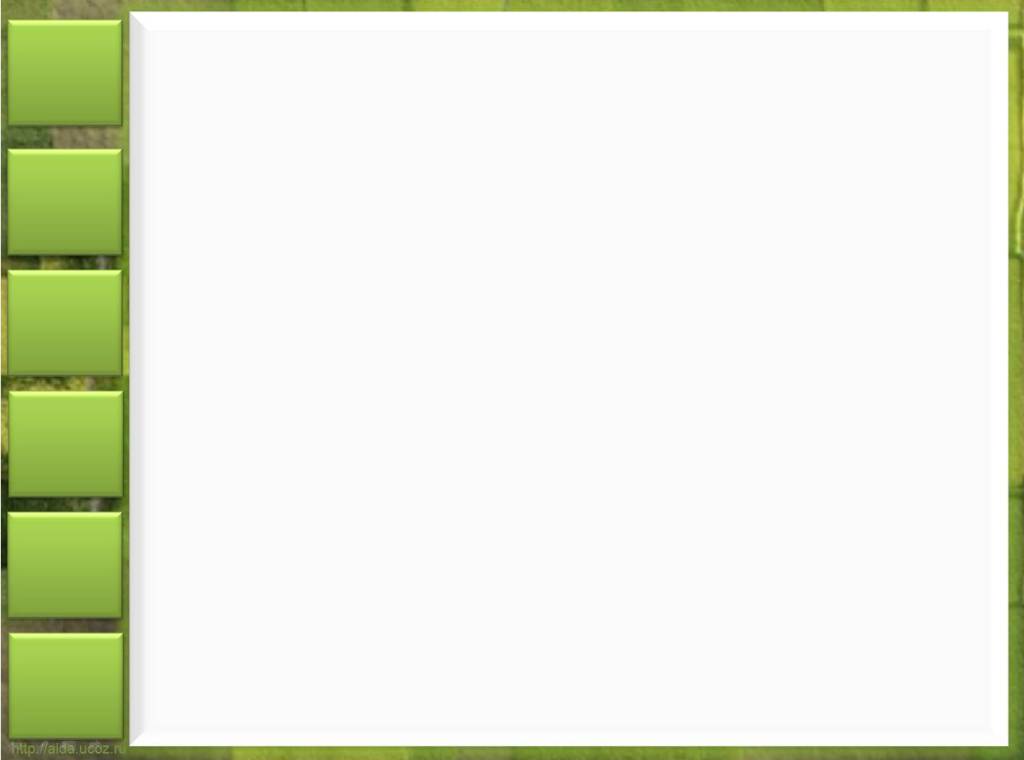 Из опыта работы зам.директора по УВР  Пигаревой Е.В.
Современные технологии управления в образовании: активные формы методической работы в школе
Грибовка
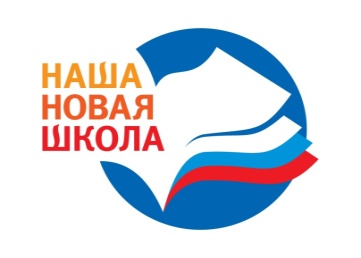 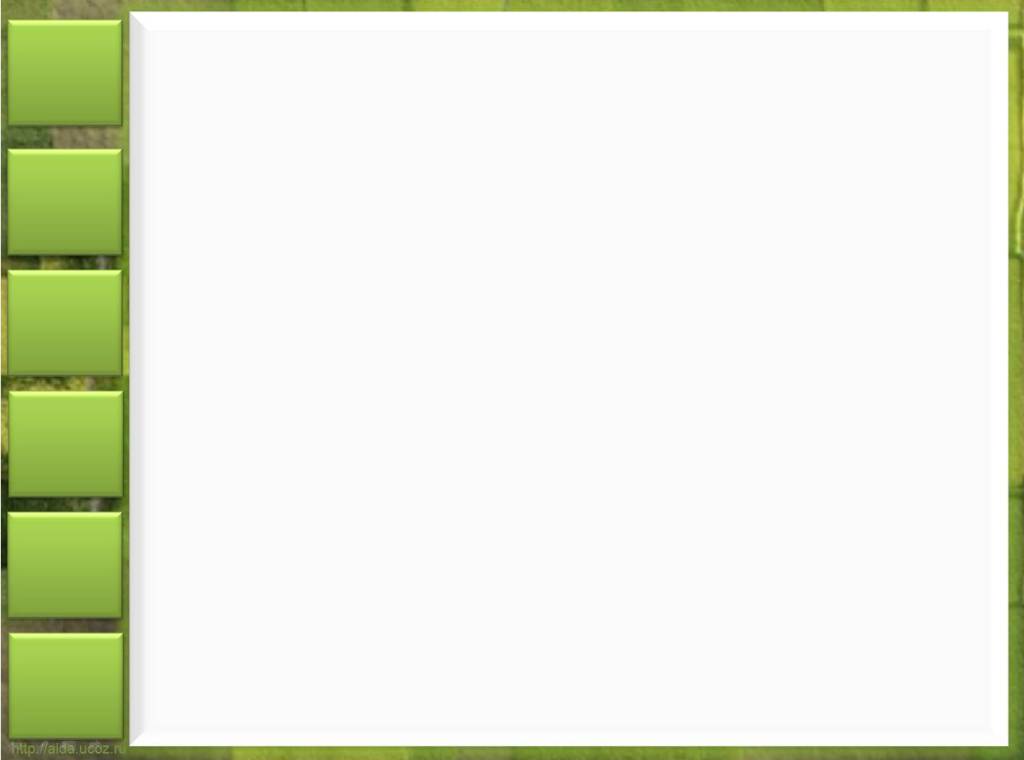 Национальная образовательная инициатива  
«Наша новая школа»:
«В школе должны быть созданы кадровые, материально-технические и другие условия, обеспечивающие развитие образовательной инфраструктуры в соответствии с требованиями времени.  Новая школа - это центр взаимодействия как с родителями и местным сообществом, так и с учреждениями культуры, здравоохранения, спорта, досуга, другими организациями социальной сферы…» 

                             
                                     




                      
                   Направления работы: 
            «…Передача ответственности за уровень профессионализма      педагога   директору образовательного учреждения…»
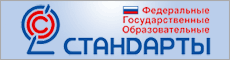 АКТУАЛЬНОСТЬ
Недостатки и проблемы в методической работе педагога:
низкая мотивация на развитие  
неготовность к самостоятельному педагогическому исследованию
отсутствие времени для самообразования и повышения квалификации
недостаточные  возможности для саморазвития  в  сельской территории 
отчётность в реализации программ и планов, реализуемых в течение учебного года
несогласованность в организации деятельности и реализации задач различных структур села (сельский совет, клуб, библиотека)
недостаточное разнообразие использования активных форм методической работы
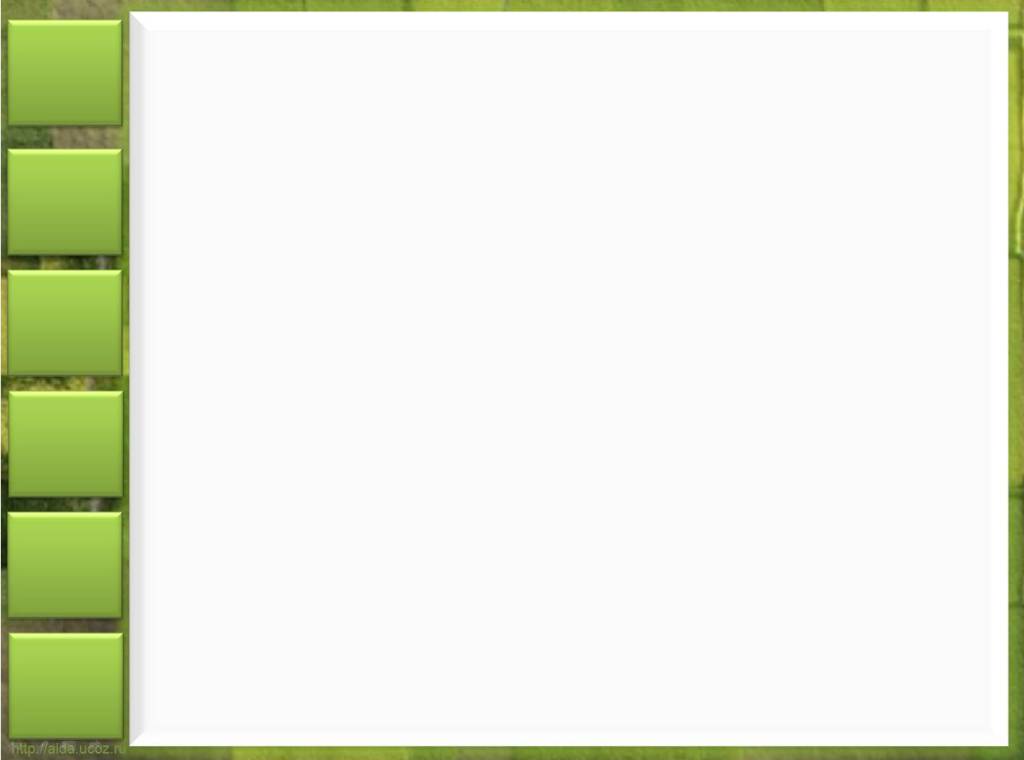 Цель: повышение педагогического мастерства каждого педагога и педагогического коллектива в целом
Задачи:
внедрение активных форм методической работы, как необходимость нового качества формируемых в ее процессе      профессионально-личностных характеристик, профессиональной самоорганизации и ключевых компетенций
коллективное выделение проблем
совместное  решение задач 
овладение методикой составления и защиты проекта
вовлечение всех участников (педагоги, глава с\с, директор центра культуры, библиотекарь) в совместное управленческое и социально-педагогическое проектирование и  планирование
Этапы работы:1 этап: подготовительный- анализ проблем - определение рассматриваемых вопросов- выбор тем проекта- составление плана мероприятий для обучения- распределение обязанностей2 этап: основной -реализация мероприятий3 этап: заключительный: защита проектовВременные рамки: обучение рассчитано на 5 дней (предпочтительно в каникулярное время)          по 3 часа в день + самостоятельная работа над проектом
- Работать в командеРазрешается: обращаться к организатору учёбы в любое время за разъяснениями и консультацией.
1 этап: 1.Составление плана мероприятий (составляет организатор, предварительно изучив потребности, пожелания, из анализа анкет и т.д.)2.Ознакомление с правилами:  - Приходить без опозданий  - Выступающему по вопросу: на выступление не более 20 минут, рассказываем из опыта лучших и из своего опыта, обязательно с практической работой (мастер-класс, игра, ситуация и др.)- Добросовестно выполнять свои обязанности в общей группе (организаторы, пресс-центр, ответственные за динамические паузы)- Работать в командеРазрешается: обращаться к организатору учёбы в любое время за разъяснениями и консультацией
3.Распределение обязанностей
4. Создание групп для разработки проектов
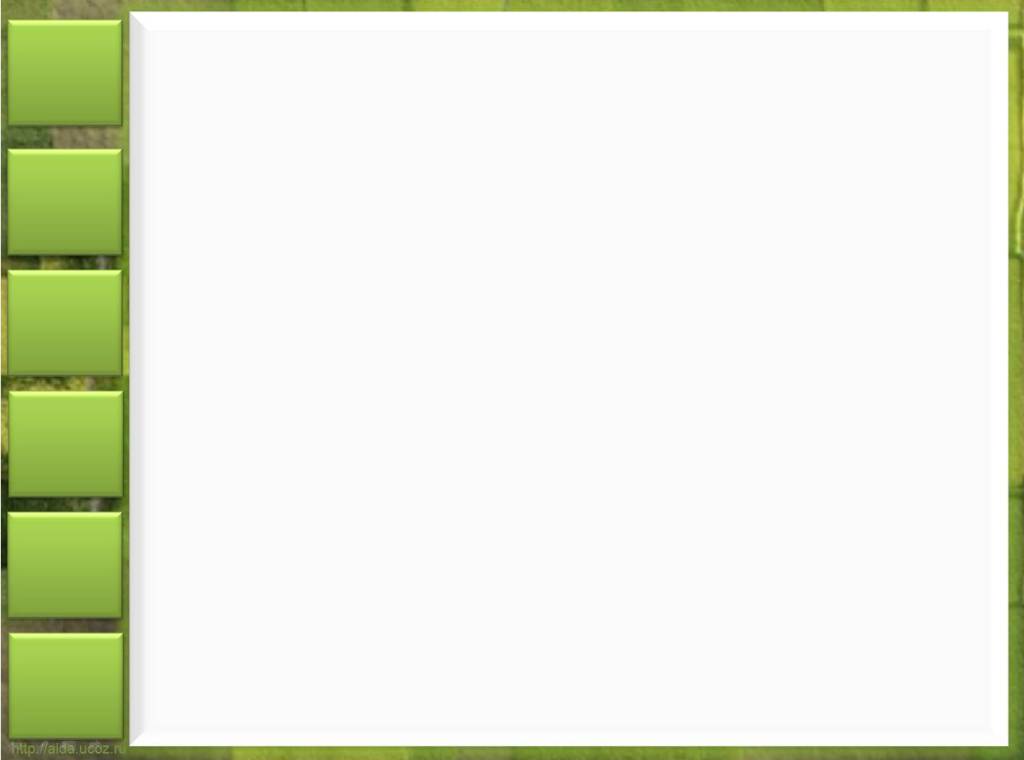 2 этап: основнойТемы проектов:1 группа:«Школьный двор»                 «Школьное питание»2 группа: «Воспитательная работа в школе                         «Сохранение и укрепление здоровья                                обучающихся»3 группа: «Работа с родителями»                  «День защиты детей»4 группа: «Повышение читательской активности»                  «День Победы – к 70-летию»5 группа: «Работа центра культуры»                  «День села»                  «Благоустройство села»
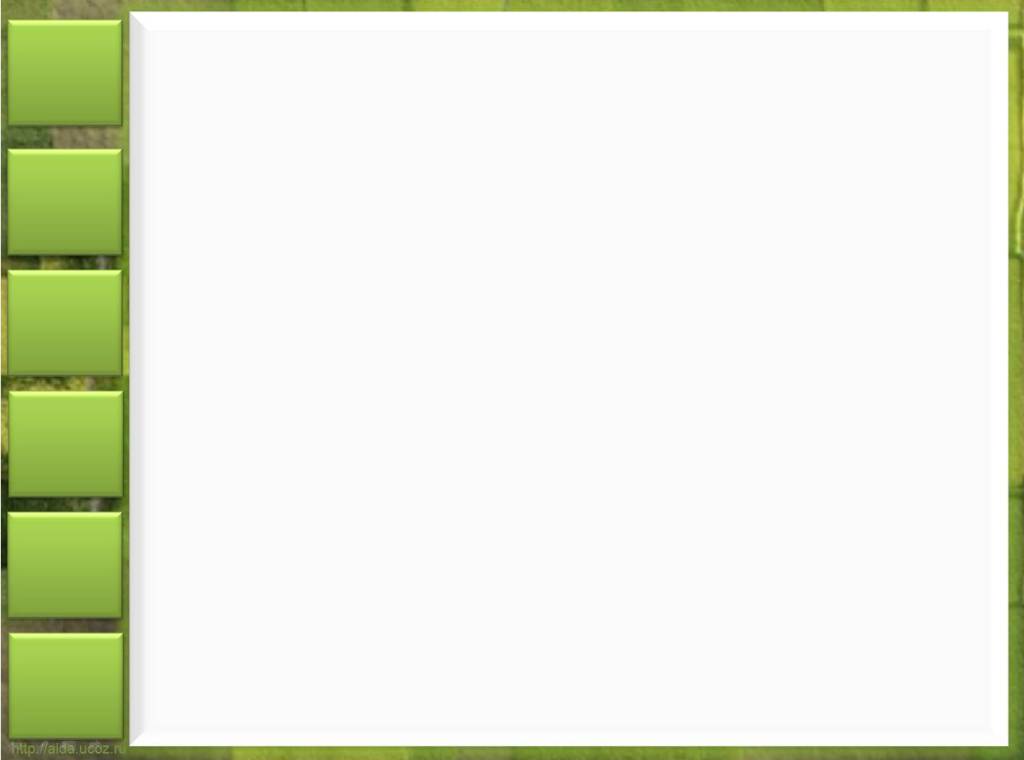 Мастер – класс
1. работа в технике «декупаж»
2.работа с магнитами
3. оформляем стенд
4. делаем фильм
5. учимся шить
Эффективность и значимость 
на  уровне образовательного учреждения

разработка и реализация программ и плана школы
повышение профессиональной компетентности, активности участников проекта и их участие в инновационной деятельности
привлечение внимания общественности к опыту работы ОУ 
 приобретение умений выявлять и минимизировать факторы риска в организации  исследовательской, проектной работы 
умение работать в команде
 положительный психологический климат в коллективе
 заинтересованность педагогов в творчестве и инновациях
 удовлетворенность педагогов собственной деятельностью
совместная деятельность и сотрудничество  школы и села
  обеспечение оптимальных условий для обмена опытом
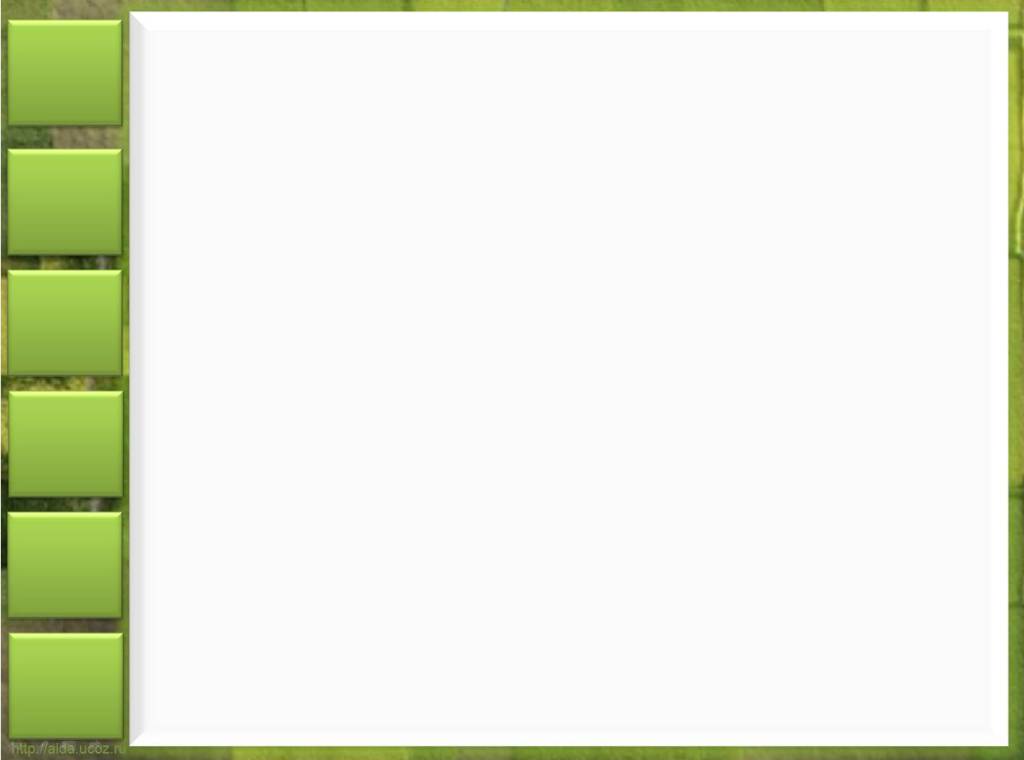 Спасибо за внимание!Скажи мне – и я забуду;Покажи мне – и я запомню;Дай сделать – и я пойму.                                  (китайская пословица)
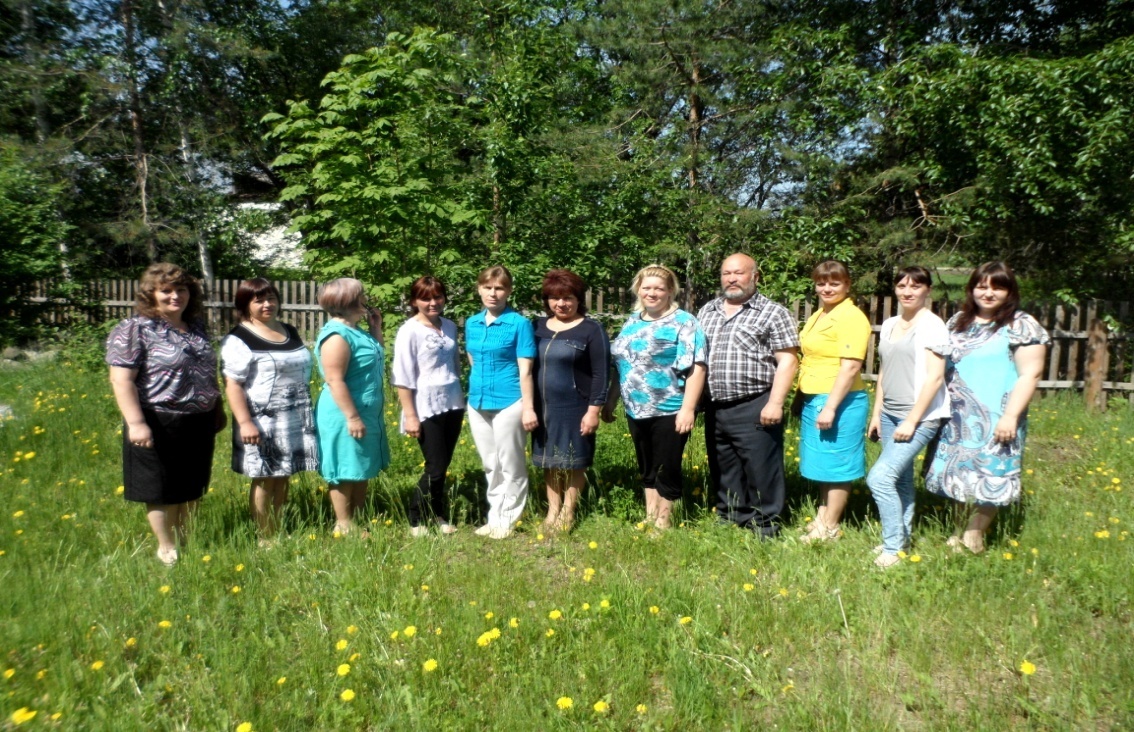